Проблемы профессионального выгорания личности педагога ДОО
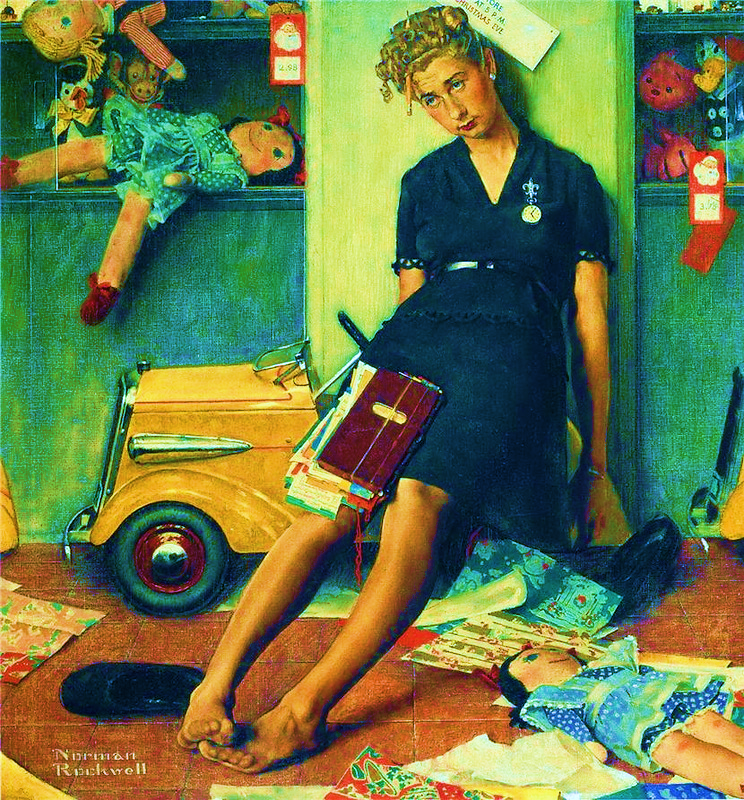 Педагог-психолог
Хрхрян С.А.

      МБДОУ детский сад № 14 «Аленушка» с. Чалтырь
У  тех, кто в усердии рьяномПо жизни летит оголтело,Душа зарастает бурьяномГораздо скорее, чем тело.Весь день суетой загубя,Плетусь я к усталому ужину,И вечером в куче себяУже не ищу я жемчужину…                                                                          И.Губерман
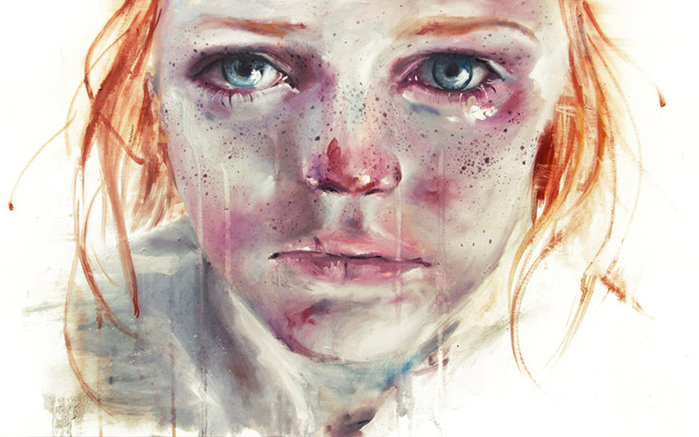 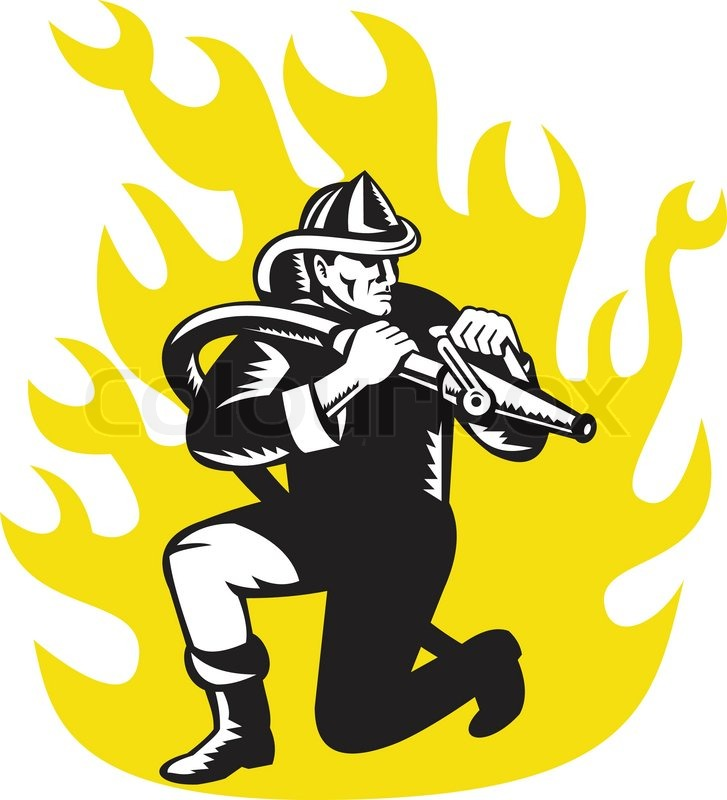 Знаете ли вы, что…
ВОЗ в 2003 году разработала шкалу «благоприятных» и «вредных» профессий 
(-10+10 баллов) 
Негативные «лидеры» :
 представители МЧС,
 практикующие хирурги,
 пилоты сверхзвуковых самолетов (10-9 баллов). 
За ними – медики, психологи (8б.); воспитатели ДОО и учителя начальной школы (7-8); педагоги среднего и старшего звена (7).
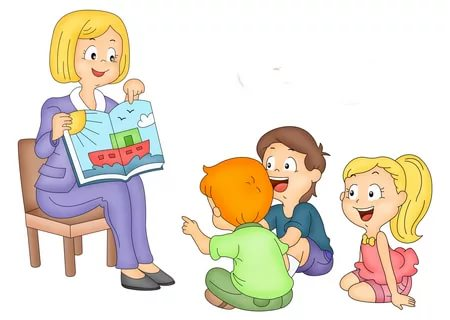 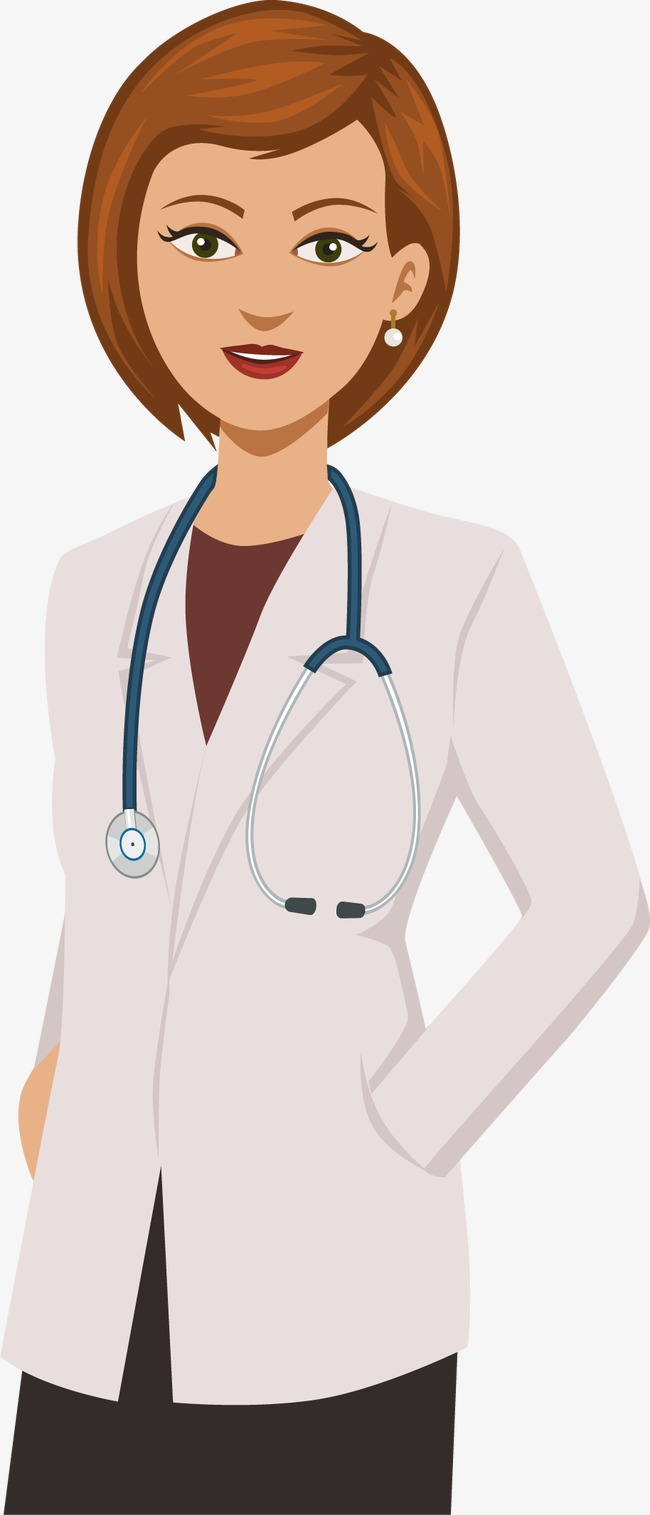 Профессиональное выгорание
Термин «burnout» 
(выгорание, сгорание) 
введён американским психиатром 
Х.Дж. Фрейденбергом 
     в 1974 году для характеристики психологического состояния здоровых людей, находящихся в интенсивном и тесном общении с клиентами либо пациентами в эмоционально нагруженной атмосфере при оказании профессиональной помощи.
Чуть позже выгорание стали рассматривать как длительную  стрессовую реакцию, возникающую вследствие продолжительных профессиональных стрессов межличностных отношений.
Общепринятая сегодня точка зрения на сущность и структуру психического выгорания разработана американским специалистом Кристиной Маслач и её сотрудниками. Согласно ей под профессиональным выгоранием понимается состояние физического, эмоционального и умственного истощения, проявляющееся в профессиях социальной сферы.
«Психическое выгорание» - это состояние 
физического, 

эмоционального, 

умственного истощения, 

проявляющееся в профессиях эмоциональной сферы.
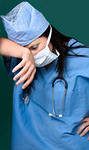 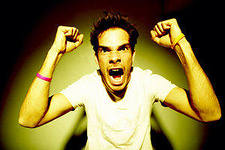 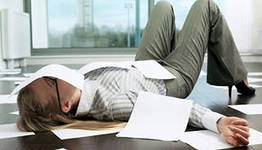 Факторы, вызывающие профессиональное выгорание: 

Предельно высокая ответственность
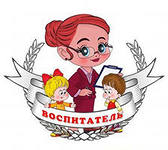 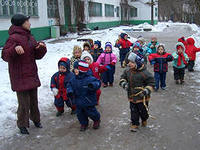 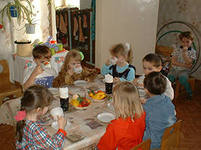 Большое количество социальных контактов за рабочий день
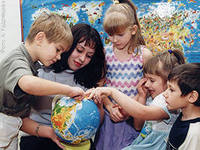 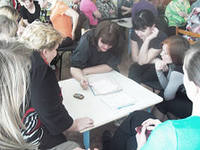 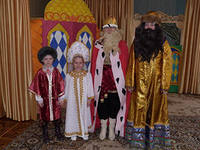 Недооценка среди руководства и коллег профессиональной значимости
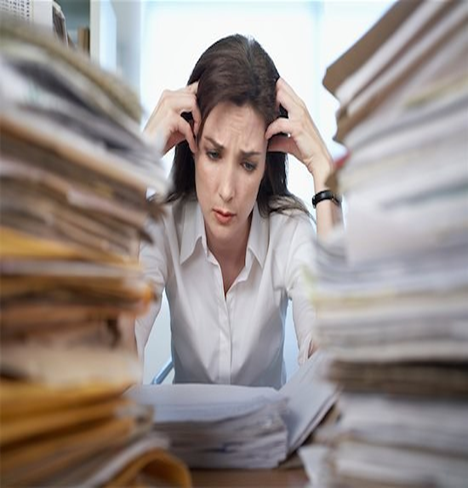 Необходимость быть все время в «форме»
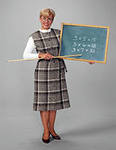 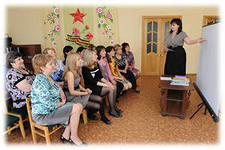 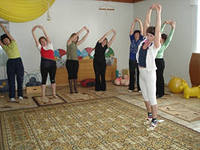 Внешние факторы, провоцирующим выгорание
специфика профессиональной педагогической деятельности (необходимость сопереживания, сочувствия, нравственная ответственность за жизнь и здоровье вверенных ему детей, стаж работы)
организационный фактор: перегруженность рабочей недели; низкая оплата труда; напряженный характер работы; служебные неприятности; неудовлетворенность работой: отсутствие четкой связи между процессом обучения и получаемым результатом, несоответствие результатов затраченным силам; демократические преобразования в области образования, приведшие к изменению взаимоотношений между субъектами учебно-воспитательного процесса. Неблагополучная атмосфера в педагогическом коллективе: однополый состав коллектива, наличие конфликтов по вертикали и горизонтали, нервозная обстановка побуждают одних растрачивать эмоции, а других искать способы экономии своих психических ресурсов.
Внутренние факторы, провоцирующие выгорание
коммуникативный фактор: отсутствие навыков коммуникации и умения выходить из трудных ситуаций общения с детьми, родителями, администрацией; неумение регулировать собственные эмоциональные ситуации 
ролевой и личностный фактор (индивидуальный): тяжелые заболевания близких, материальные затруднения, личностная неустроенность, плохие взаимоотношения между супругами, отсутствие нормальных жилищных условий, недостаток внимания, уделяемого домочадцами. Неудовлетворенность своей самореализацией в различных жизненных и профессиональных ситуациях.
старше 35-40 лет: снижается энтузиазм, пропадает в глазах блеск, нарастают негативизм и усталость
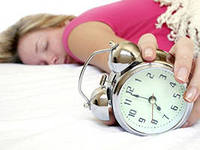 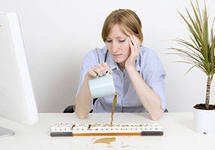 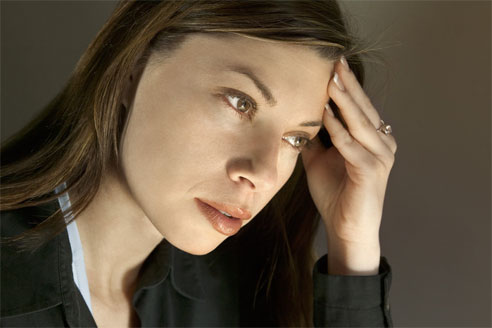 С Т Р Е С С
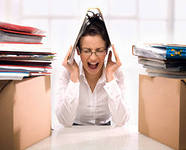 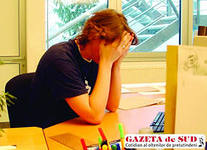 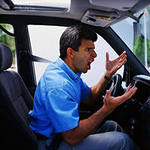 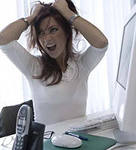 Фаза напряжения эмоционального выгорания
симптомы переживания психотравмирующих обстоятельств, неудовлетворенности собой, 
тревоги и депрессии
Фаза устойчивого проявления
симптомы экономии эмоций, человек ограничивает эмоциональную отдачу за счет выборочного реагирования на ситуации по принципу «хочу или не хочу», что нередко приводит к попытке облегчить или сократить обязанности, требующие эмоциональных затрат.
Фаза истощения
ощущение, что человек эмоционально не может помогать своим подопечным, не в состоянии войти в их положение, соучаствовать, сопереживать. Появляются раздражительность, обиды, резкость, грубость, постепенно работа выполняется автоматически.
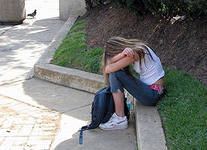 Итак, симптомы выгорания личности:
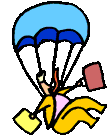 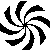 Психофизические: постоянная усталость, частые беспричинные головные боли, бессонница, отсутствие любопытства на фактор новизны, страха на опасную ситуацию.

    Социально-психологические: скука, пассивность, преобладание негативных эмоций, раздражительность, чувство гиперответственности.

    Поведенческие: чувство бесполезности, снижение энтузиазма, неверие в улучшение, «работа все тяжелее, а выполнять ее все труднее».
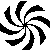 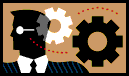 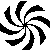 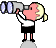 Особенности уравновешенного педагога
Цели и задачи семинара:
Снижение негативных переживаний и трансформация их в положительные эмоциональные состояния
Ознакомление с техниками саморегуляции эмоциональных состояний с целью предупреждения и преодоления возможных последствий психического перенапряжения, поддержания оптимального уровня психических состояний в условиях профессиональной деятельности
Формирование потребности в самоуправлении и саморегуляции своих эмоциональных состояний
Помочь выработать навыки адекватного поведения в стрессовых ситуациях, обрести уверенность в себе
Методики изучить психоэмоциональное состояние педагогов
Тест «Ваш творческий потенциал» – направлен определение уровня творческого потенциала человека,  его творческих возможностей;

Опросник «Психическое выгорание» (Водопьяновой Н. Е., Старченковой Е. С.) – для анализа синдрома «выгорания» в педагогическом коллективе;

Методика оценки психологической атмосферы в коллективе (Фидлера А.Ф.).
Программа психологической помощи педагогам в снятии психоэмоционального напряжения и улучшения их личного самочувствия
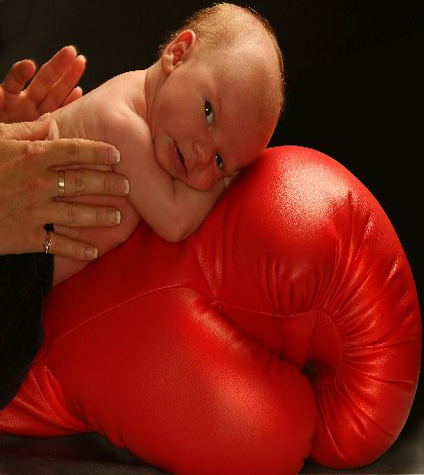 Блок 1.«В здоровом теле здоровый дух» поговорка означает, что здоровый человек всегда жизнерадостен и активен.
Регулярное выполнение предложенных техник и упражнений позволит педагогу оценить своё психоэмоциональное состояние, скорректировать его, выработать навыки адекватного поведения в стрессовых ситуациях, обрести уверенность в себе.
Упражнения на снижение эмоционального и  физического напряжения:  
 «Концентрация на медитативном дыхании» (дыхательная техника)
«Высокая энергия» (зрительная техника)
«Избавление от тревог» (зрительная техника)
«Да – да – да» (голосовая техника)
«Разговор на незнакомом языке» (голосовая техника)
«Гора с плеч»
«Внутренний луч»
Блок 2. Неверие в себя – вот главный виновник наших ошибок и наших бед.
Выполнение предложенных методик и упражнений поможет развить умение вставать в позицию независимого наблюдателя по отношению к самому себе и к своей ситуации; формировать позитивное принятие самого себя. Упражнения на развитие уверенности в себе:
Упражнение «Ловец блага»
Упражнение «Избавление от самокритики»
Упражнение «Двенадцать присяжных»
Упражнение «Разговор с зеркалом»
Блок 3.
Упражнения для сплочения коллектива
«Нестандартное решение»
«Подарки»
Основные направления профилактики
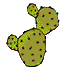 Забота о себе, снижение уровня стресса: здоровый образ жизни, общение, положительные эмоции, своевременное переключение от «рабочих переживаний».
Позитивное мышление: умение радоваться жизни, управлять негативными эмоциями, находить позитив в любых жизненных событиях.
Повышение уровня профессионального мастерства.
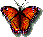 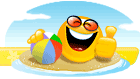 ОСВАИВАЕМ САМОРЕГУЛЯЦИЮ
Саморегуляция — 
   это управление своим психоэмоциональным состоянием, которое достигается путем воздействия человека на самого себя с помощью слов, мысленных образов, управления мышечным тонусом и дыханием.
Эффекты саморегуляции:
эффект успокоения (устранение эмоциональной напряженности),
эффект восстановления (ослабление проявлений утомления),
эффект активизации (повышение психофизиологической реактивности).
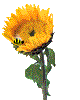 Приемы саморегуляции:
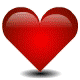 смех, улыбка, юмор;
размышления о хорошем, приятном;
 различные движения типа потягивания, расслабления         мышц;
рассматривание цветов в помещении, пейзажа за окном, фотографий, других приятных или дорогих вещей;                                                                                                                                                                                                                                                                                                                                                                                                                                                                                                                                                                                                               
мысленное обращение к высшим силам (Богу, Вселенной, великой идее); 
«купание» (реальное или мысленное) в солнечных лучах;         
вдыхание свежего воздуха;
 чтение стихов;
высказывание похвалы, комплиментов кому-либо просто 	так.
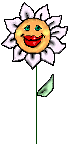 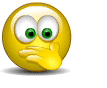 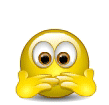 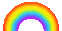 Ослабить педагогический стресс можно, если:
Не прекращать самообразования, совершенствовать свои профессиональные навыки. 
Обязательно планировать своё время так, чтобы появлялась возможность бывать в театре, на выставках, постоянно быть в курсе последних новостей. 
Планировать периоды для отдыха, хотя бы кратковременные. 
Быть в курсе новых идей. Использование одних и тех же материалов из года в год неизбежно ведёт к скуке и опустошению. 
Научиться планировать своё время. Необходимо, чтобы работа не поглощала всё ваше время. Имея возможность отвлечься, вы почувствуете прилив интереса к своему труду.
Помните:
Чтобы защитить себя от негативных последствий выгорания, надо научиться управлять стрессом, расслабляться, снимать напряжение. Необходимо научиться распознавать в себе признаки синдрома эмоционального выгорания и его симптомы. И тогда, действуя правильно, можно предупредить возникновение как физических, так и психических заболеваний.
«Если говорить о состоявшихся профессионалах, то они не раз переживали кризис выгорания.
Зрелый специалист обязан иметь в своей профессиональной биографии такие периоды. Они и есть вестники того, что человек созрел для роста, для развития, что в его жизнь и работу просятся изменения».  
В.В. Макаров, 
Избранные лекции по психотерапии, 1999.
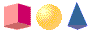 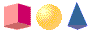 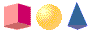 Берегите себя, дорогие коллеги!
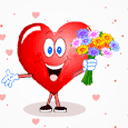 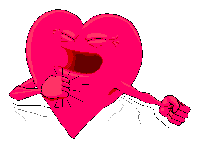